MĀCĪSIMIES KOPĀ

BURTS «V»
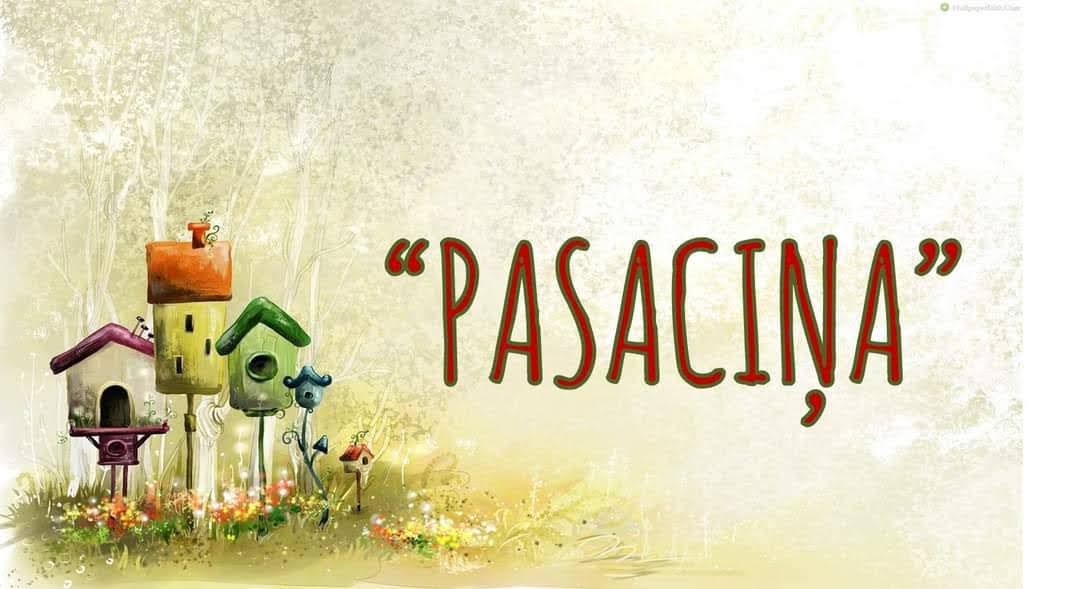 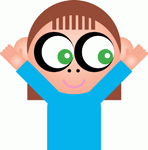 Burti un skaņas
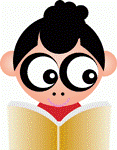 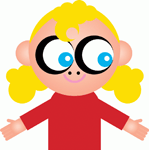 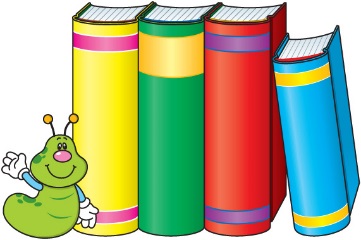 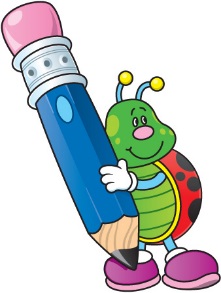 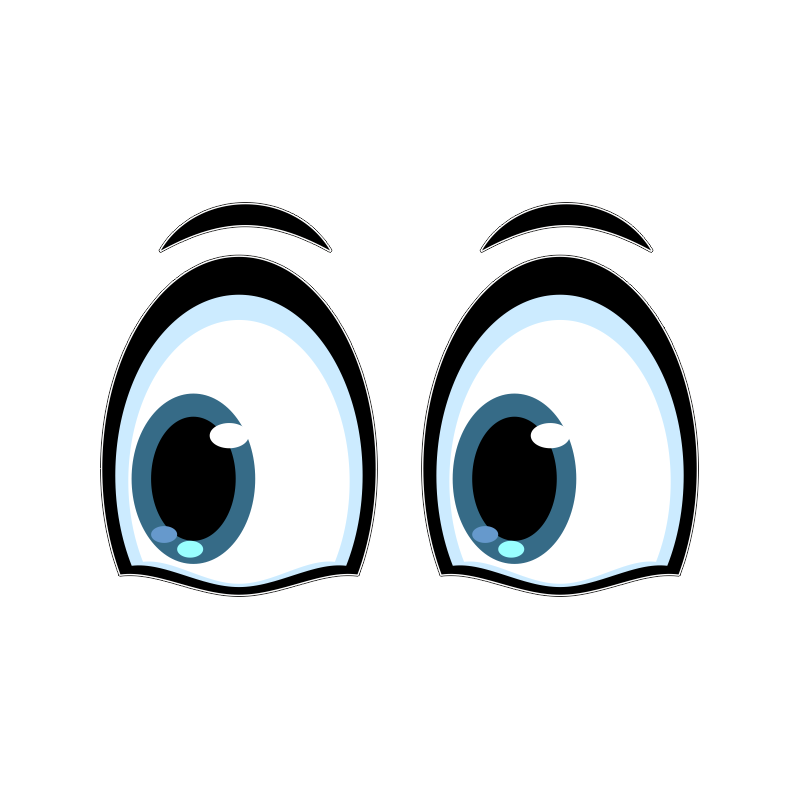 ACU VINGROŠANA
Z
Ē
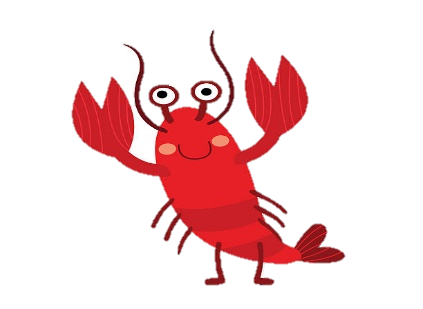 VĒZIS
S
I
V
ATCERIES!
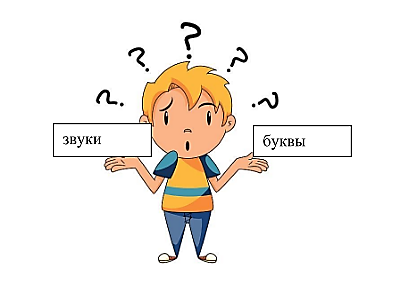 BURTS
SKAŅA
Ar ko atšķiras burts NO skaņaS?
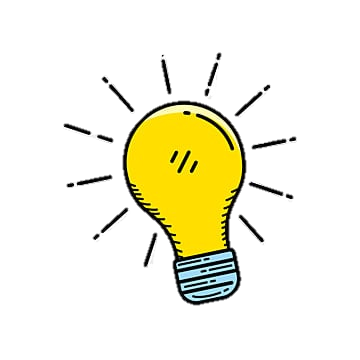 ATKĀRTOSIM!
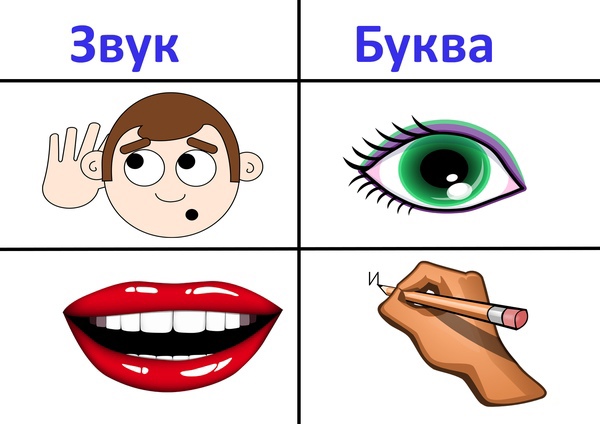 BURTS
SKAŅA
V
Mēs dzirdam, izrunāJAm 
 Mēs redzam, lasām, rakstām
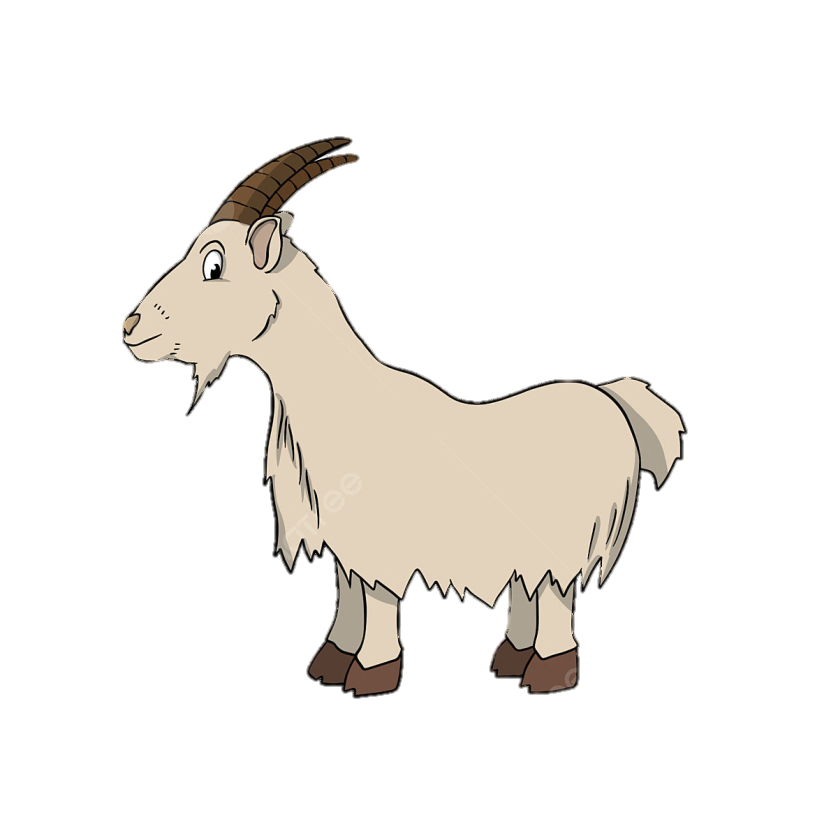 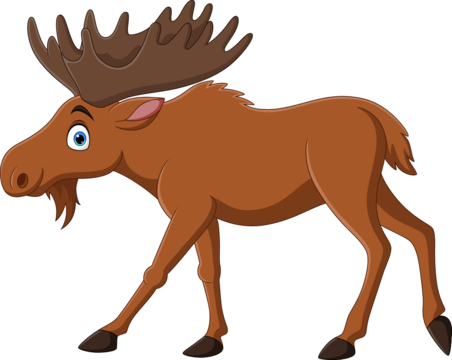 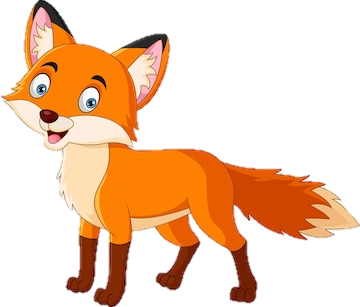 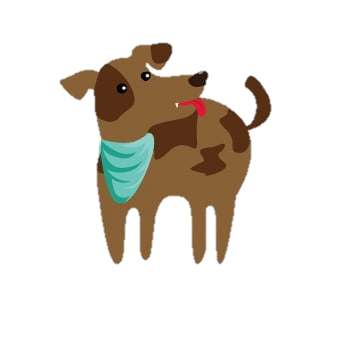 ĀZIS
Suns
ALNIS
LAPSA
L
А
Ā
S
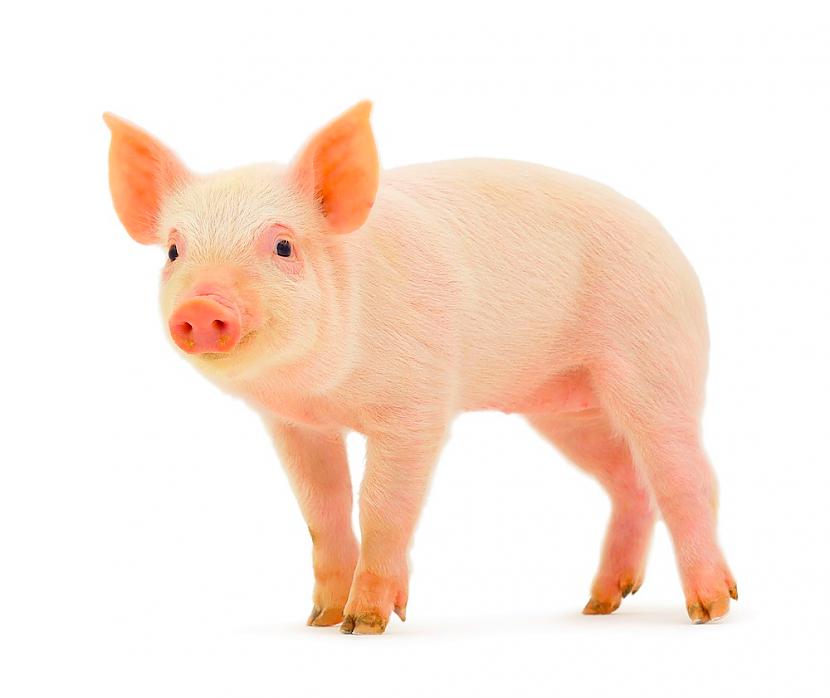 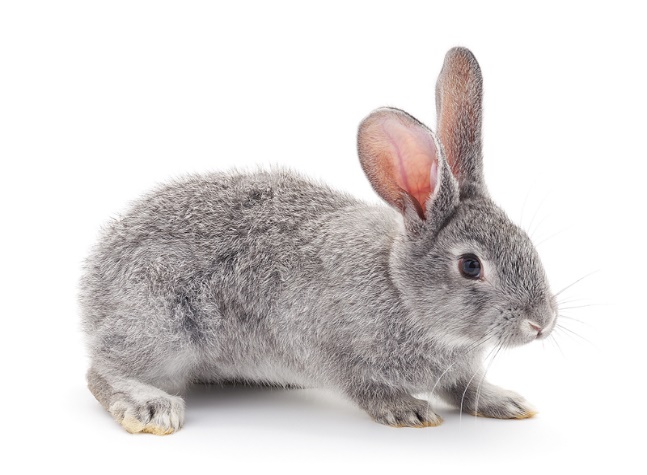 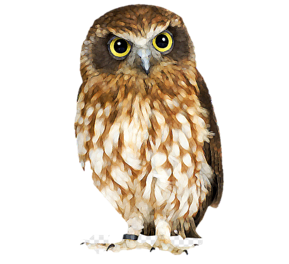 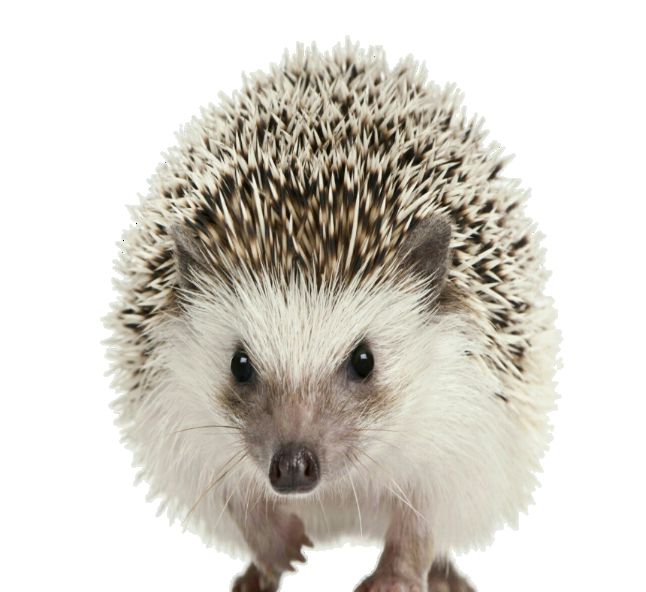 Trusis
EZIS
ŪPIS
RUKSIS
E
R
Ū
T
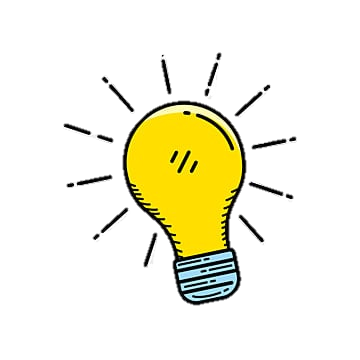 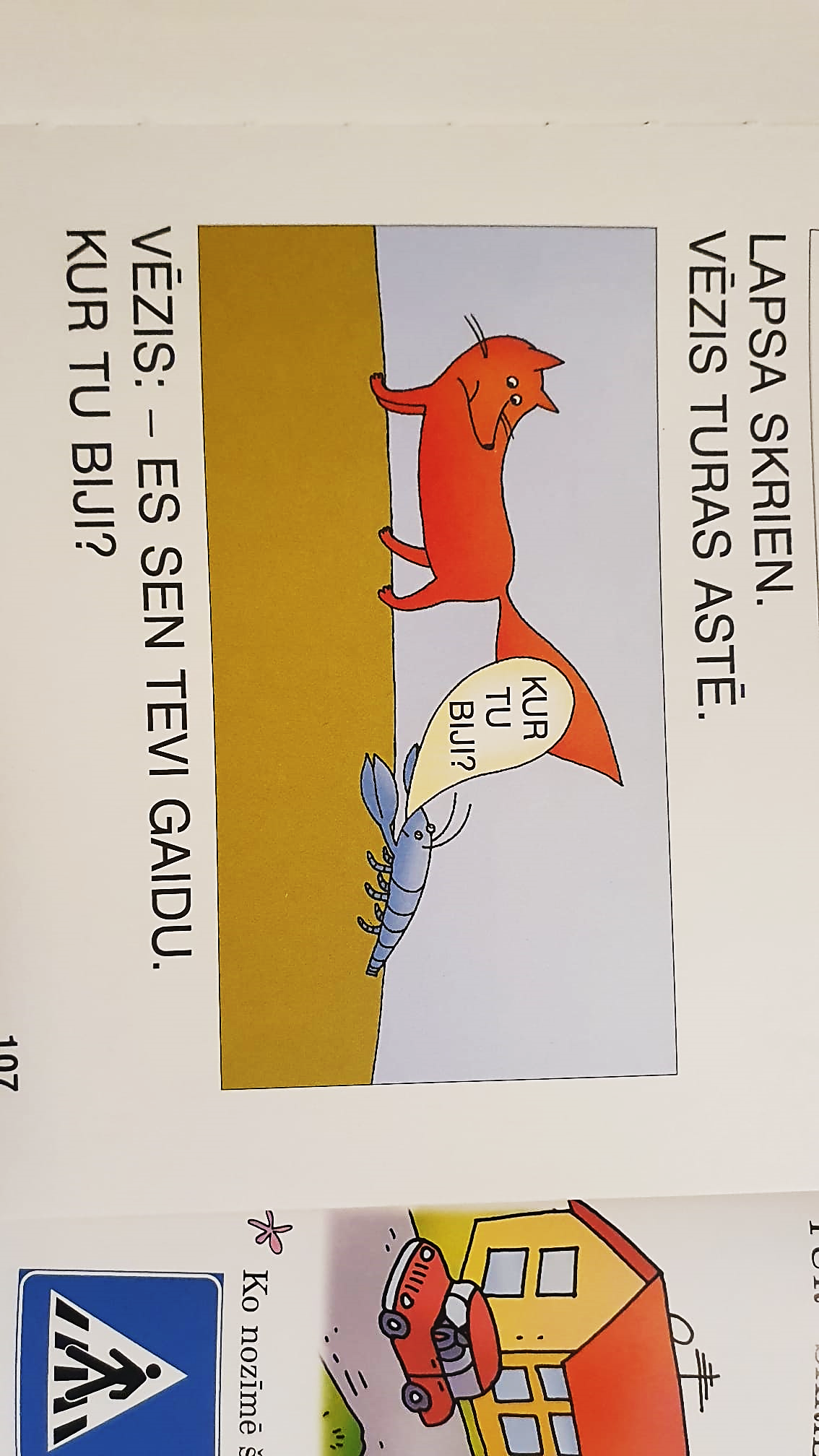 KLAUSIES UZMANĪGI!
LAPSA SKRIEN.
VĒZIS TURAS ASTĒ.
VĒZIS: - ES SEN TEVI GAIDU!
KUR TU BIJI?
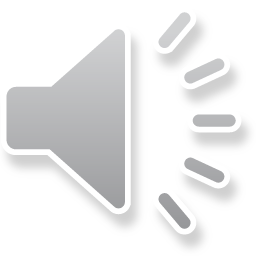 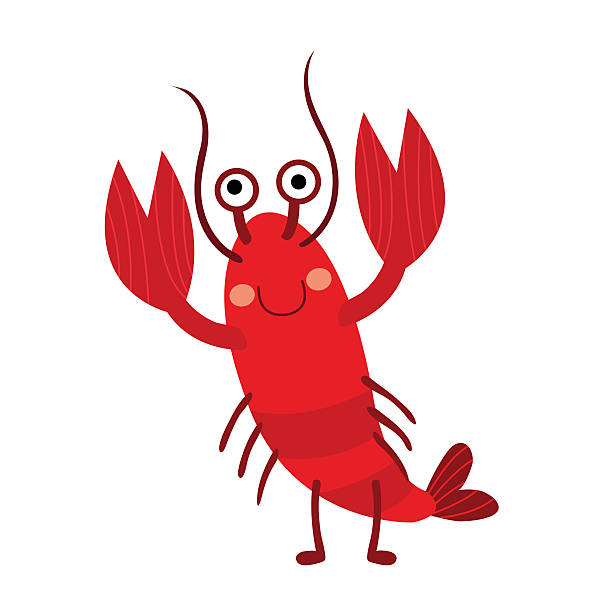 VĒZIS
V
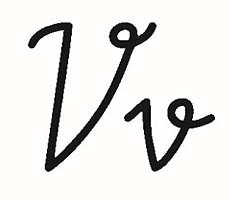 Vv
Atrodi un APVELC burtu Vv
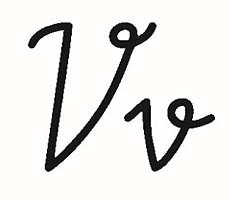 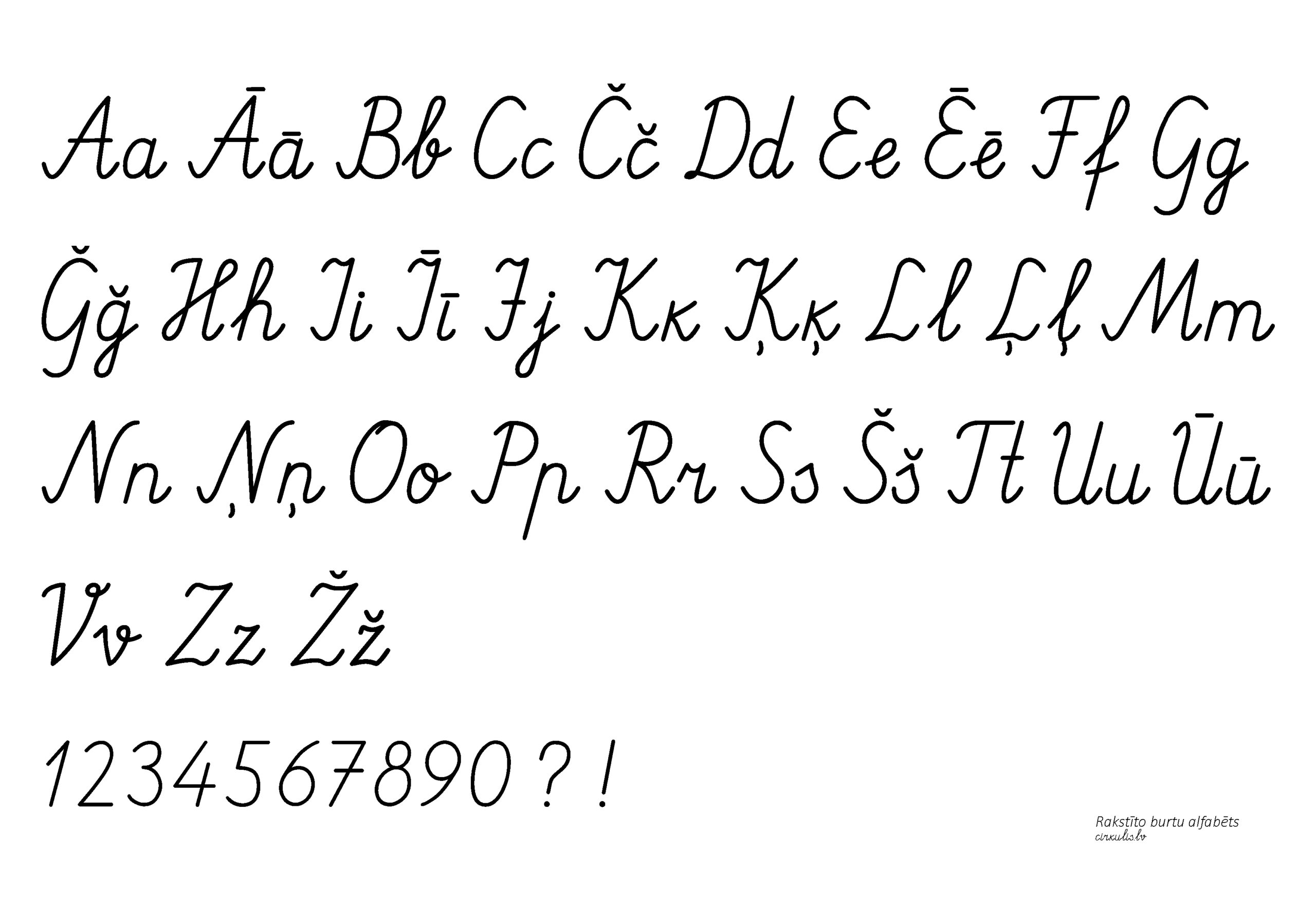 kur burts «v» atrodas alfabētā: 
sākumā, vidū vai beigās?
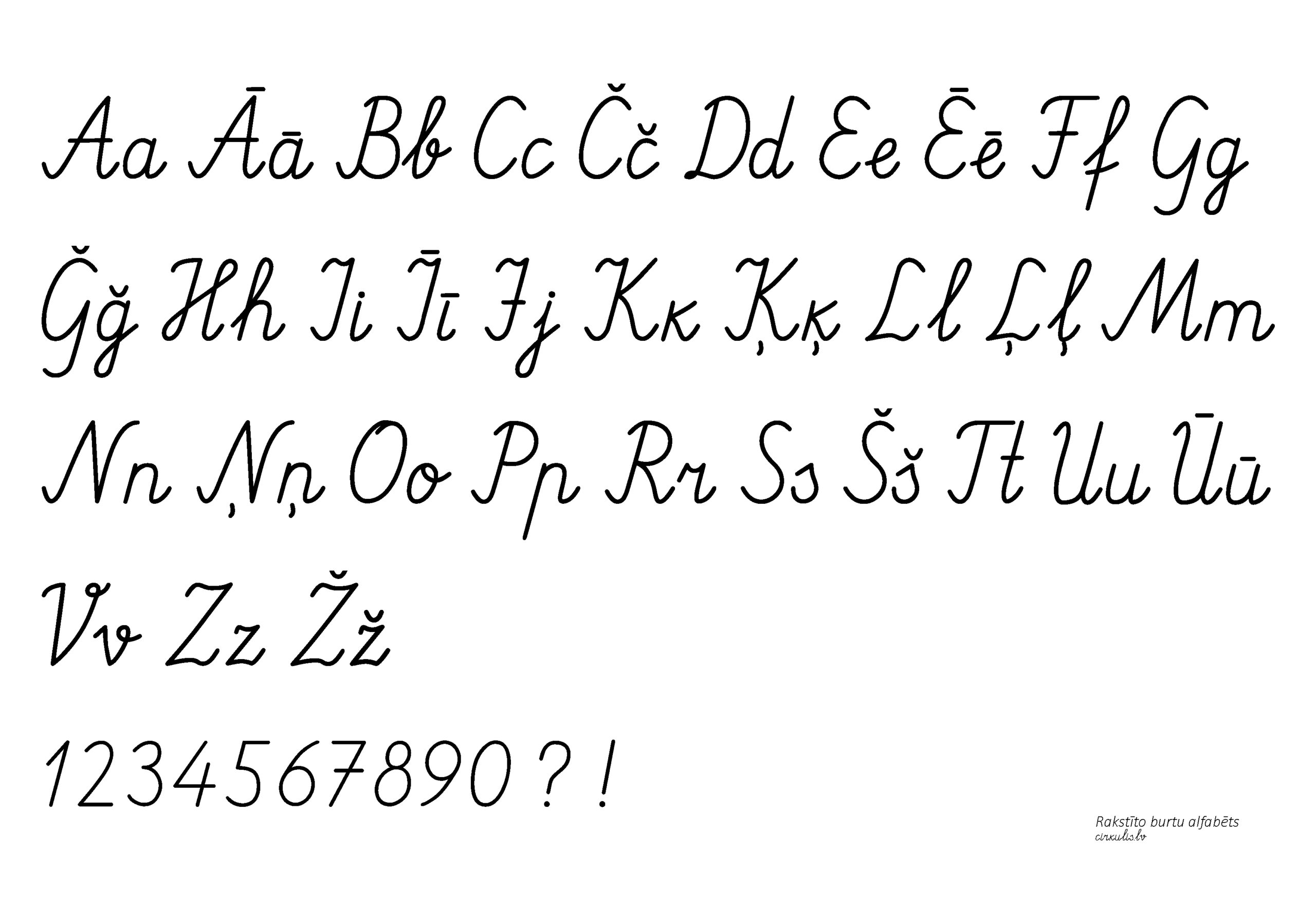 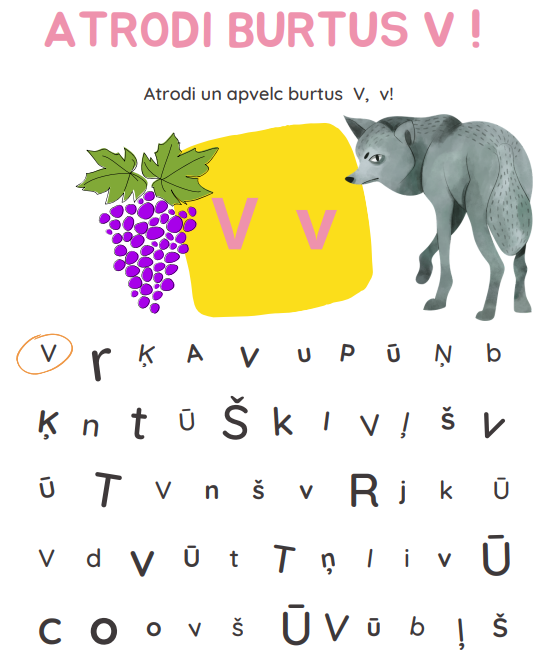 Vv
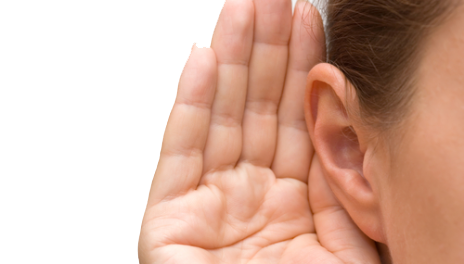 NOĶER SKAŅU!
V
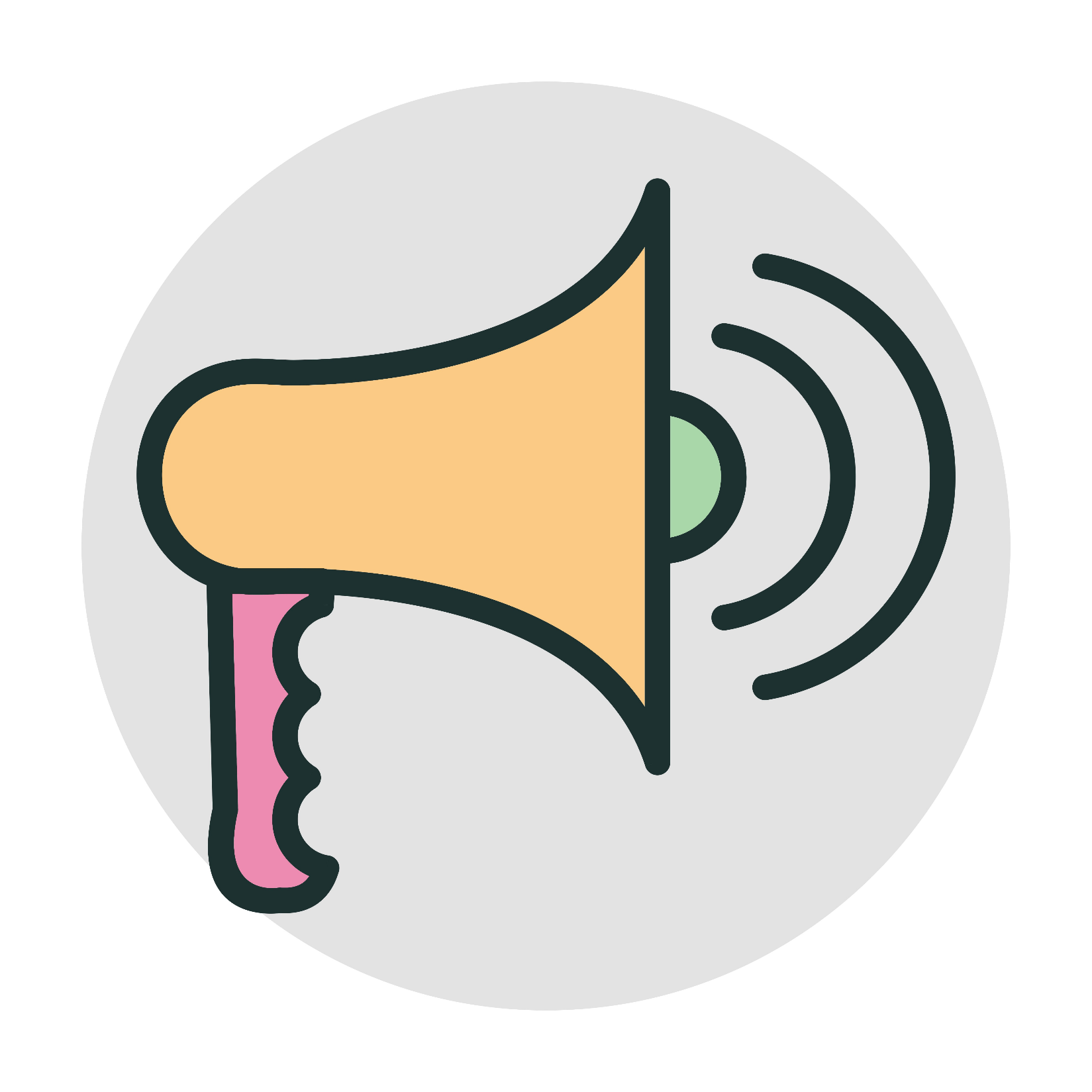 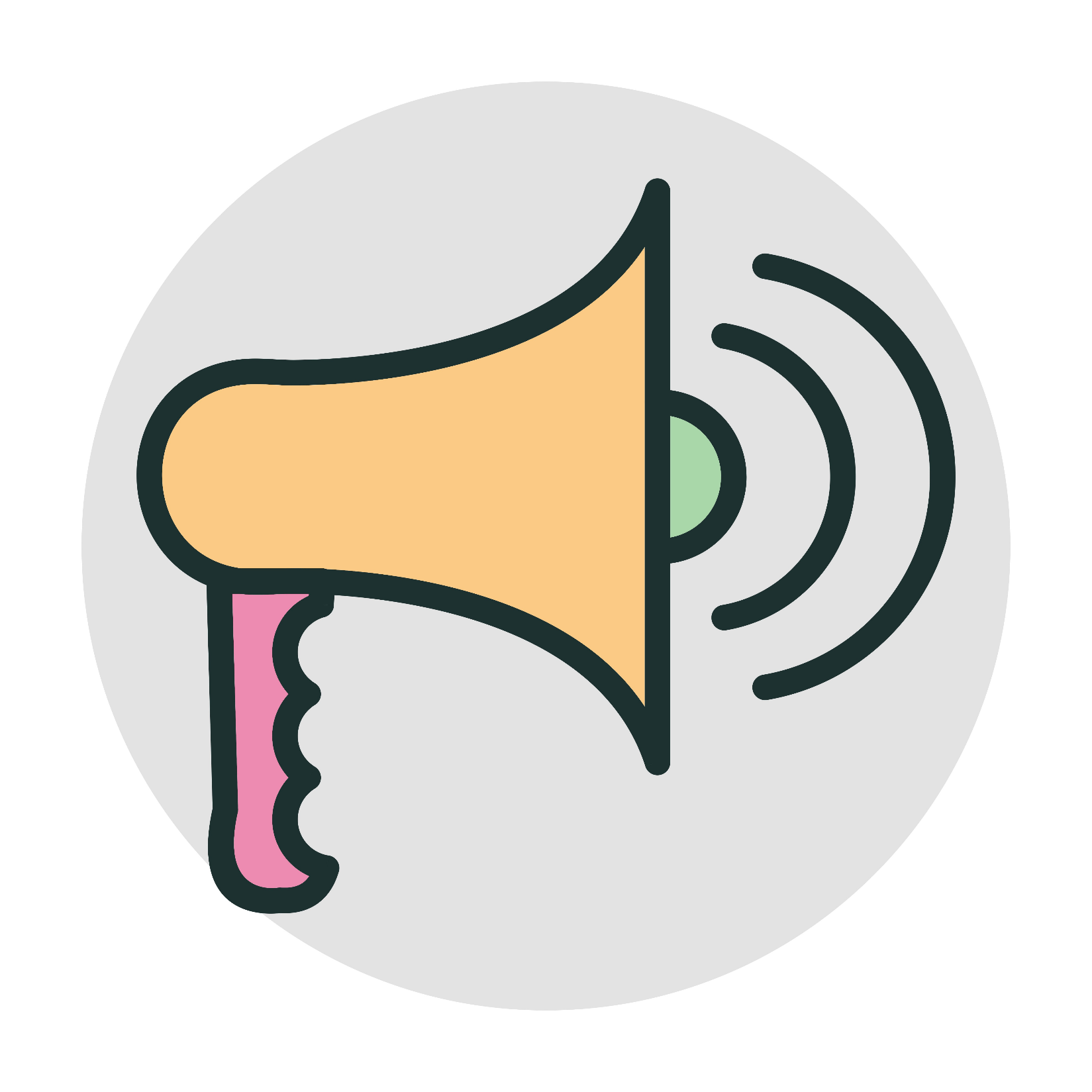 IEKLAUSIES UN NOĶER SKAŅU (SASIT PLAUKSTAS)
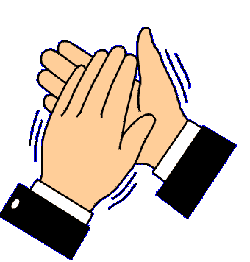 Klausies, kur skan skaņa «V» : 
Vārda sākumā, vidū vai beigās?
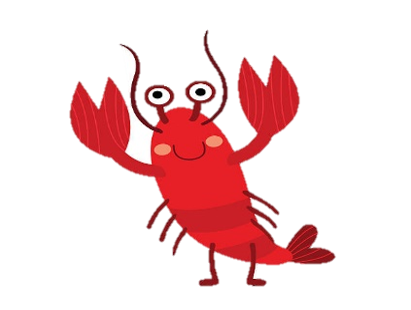 V
VĒZIS
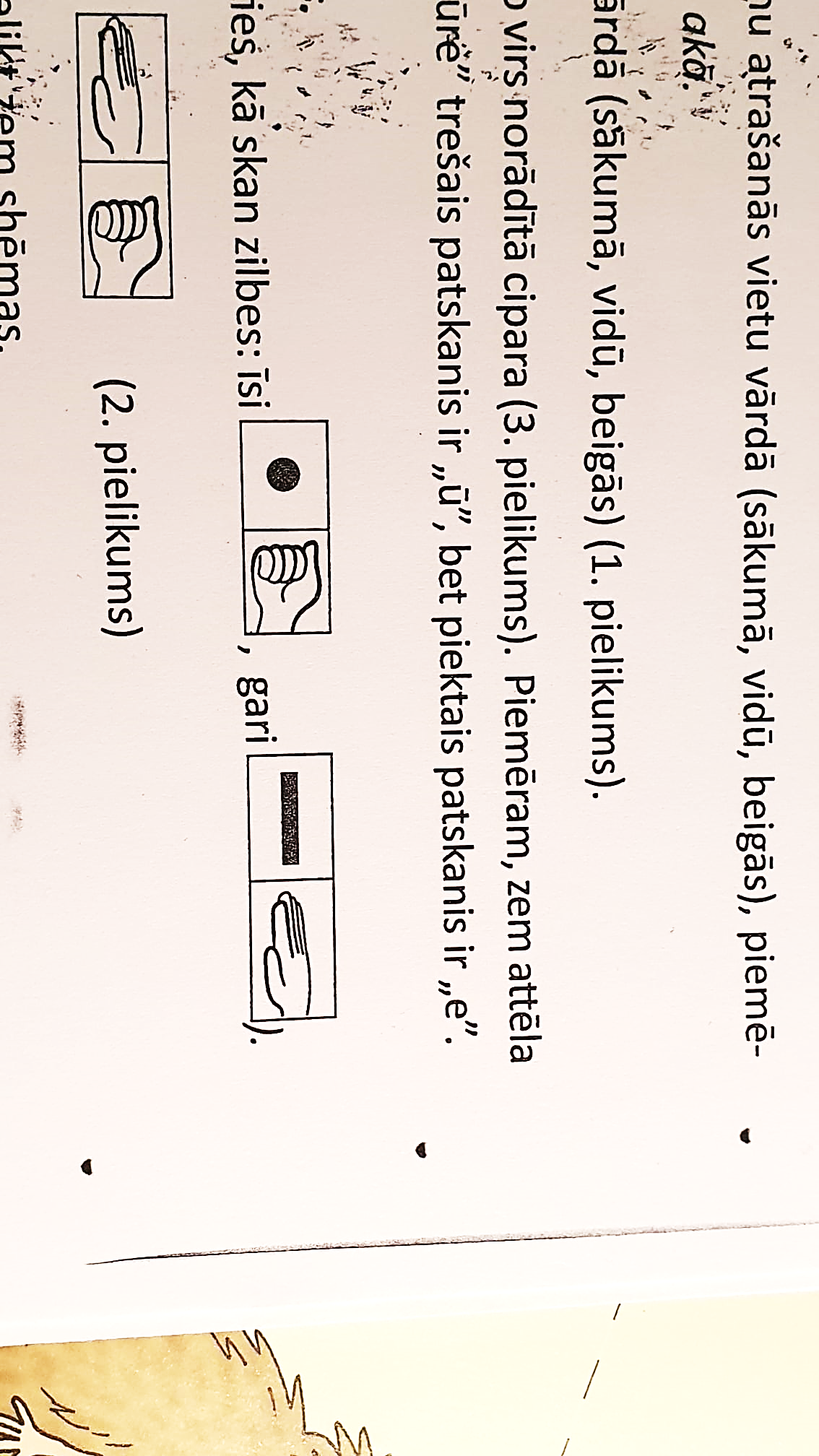 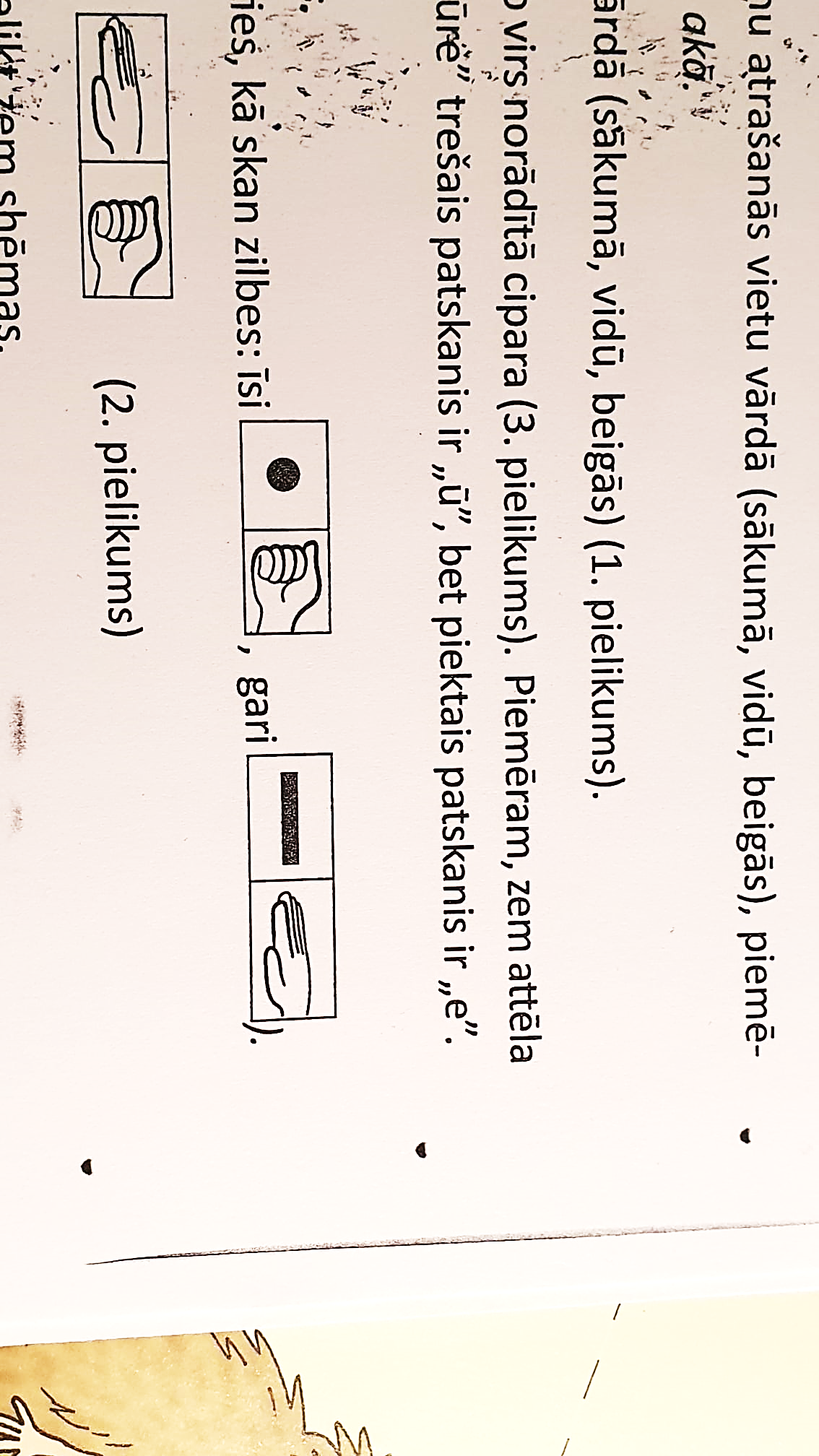 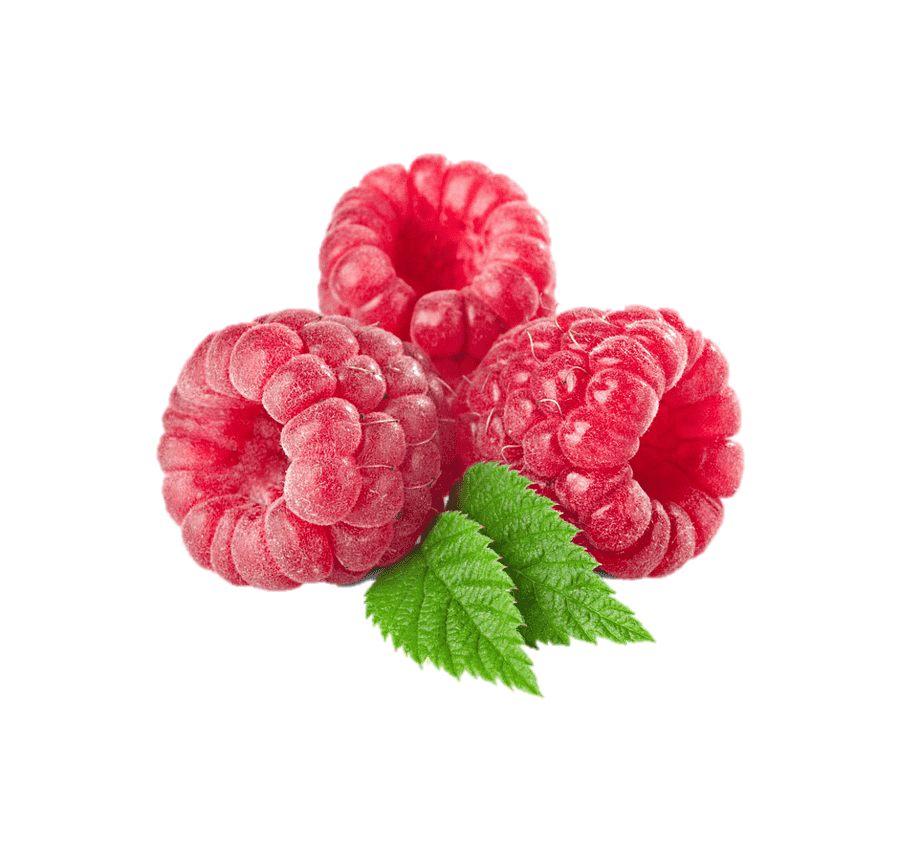 V
AVENE
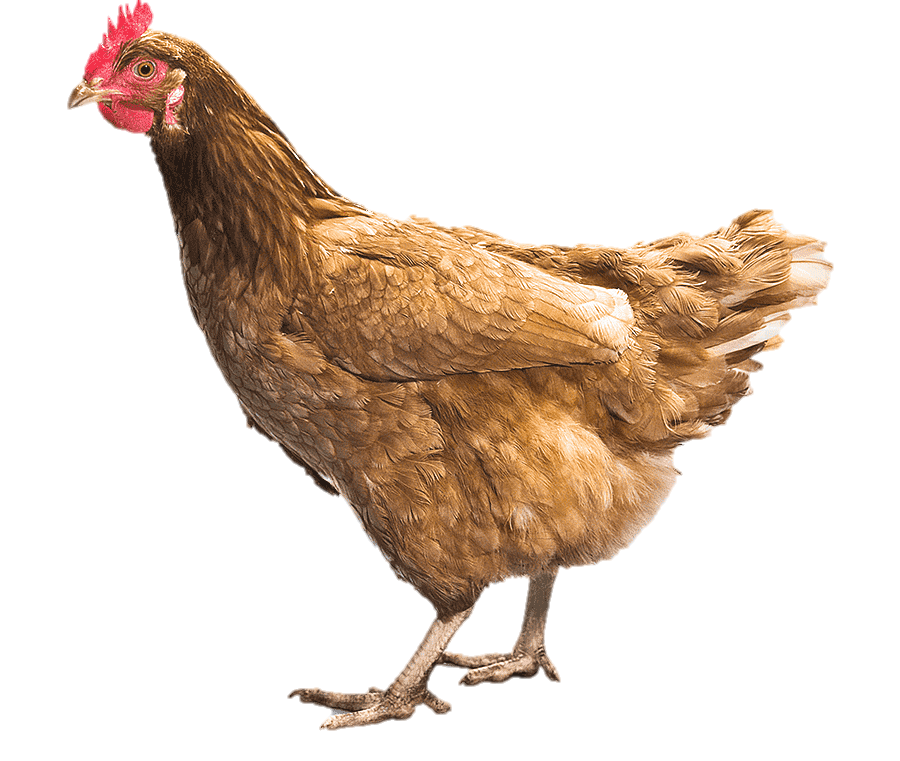 V
VISTA
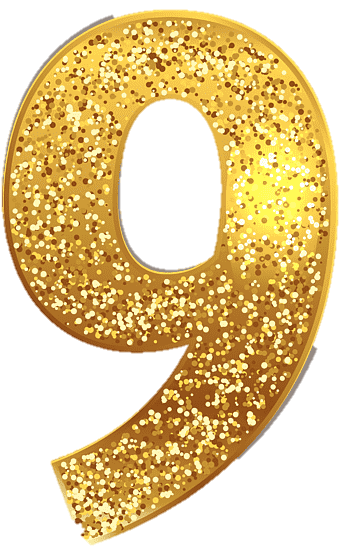 V
DEVIŅI
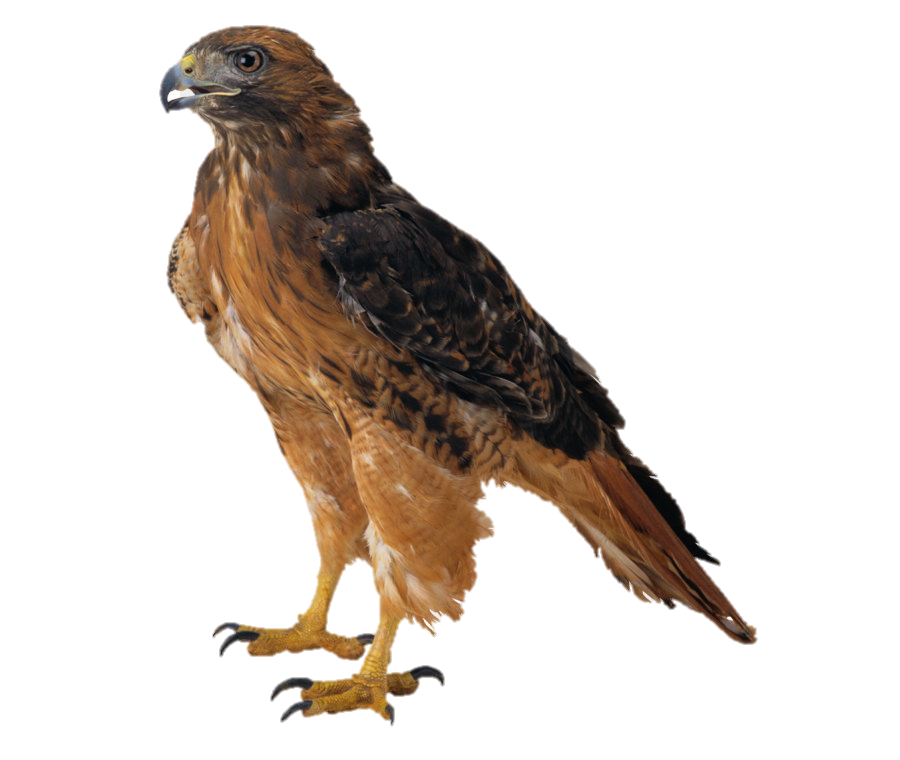 V
VANAGS
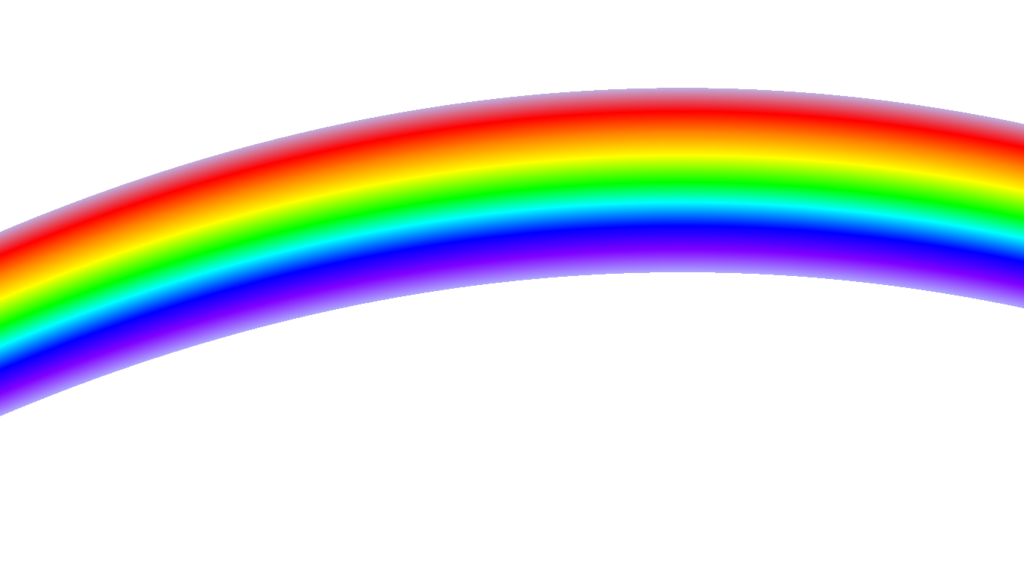 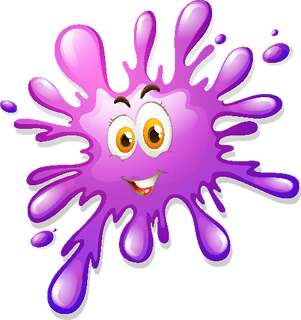 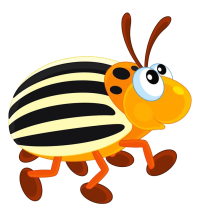 vabole
varavīksne
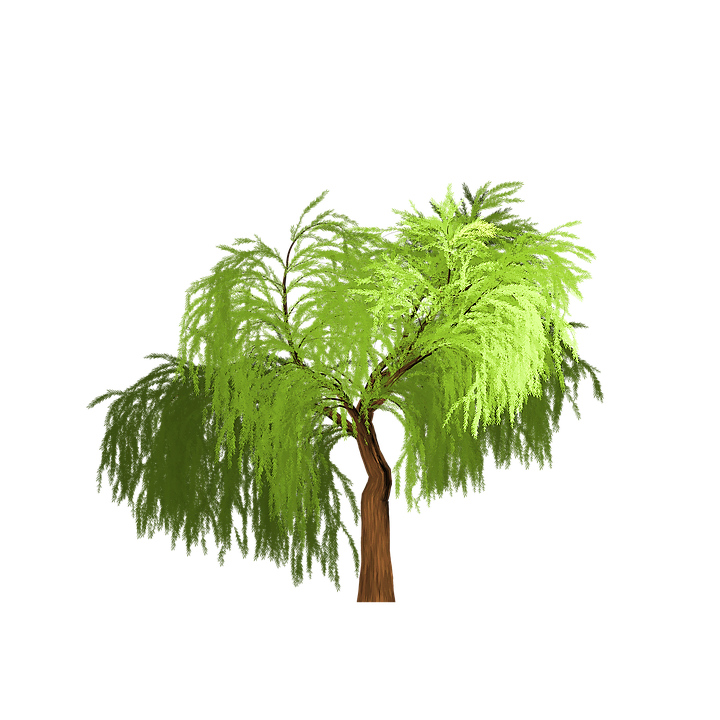 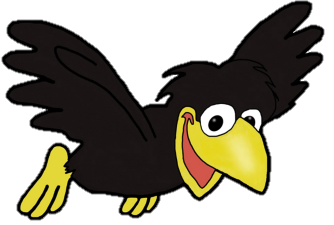 vāvere
vārna
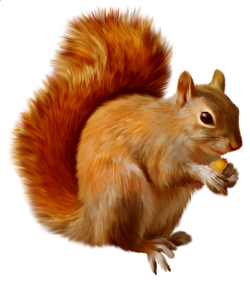 vitols
vilks
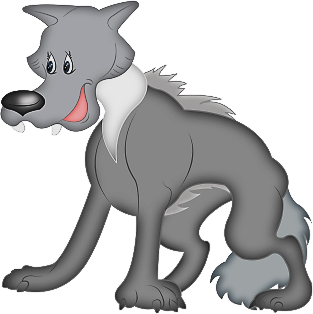 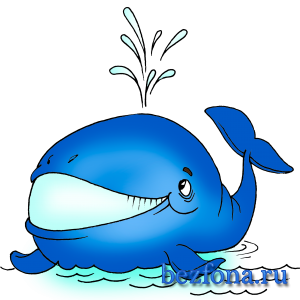 valis
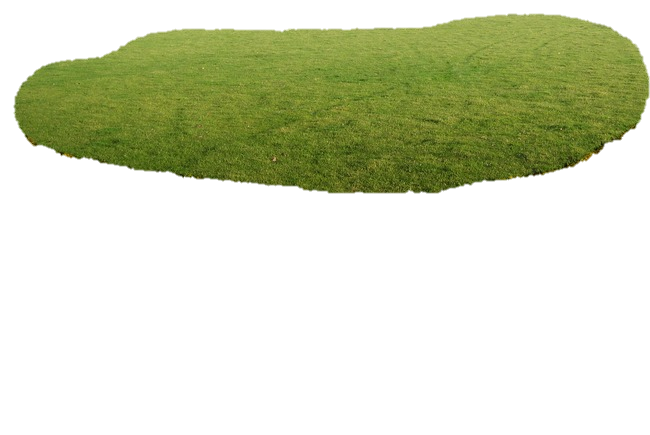 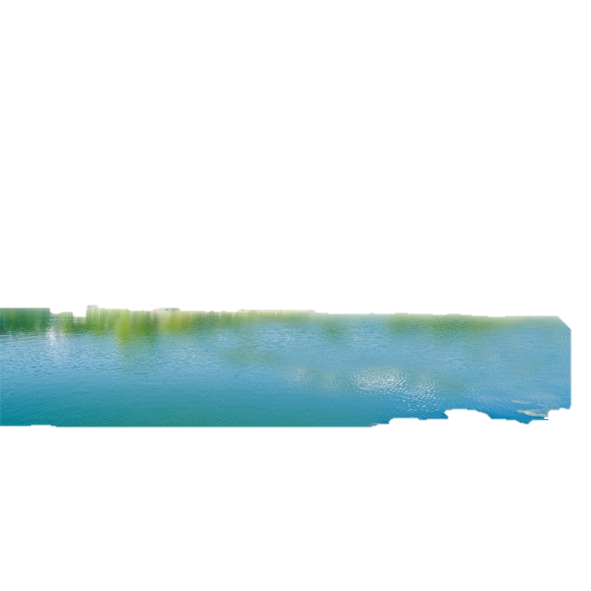 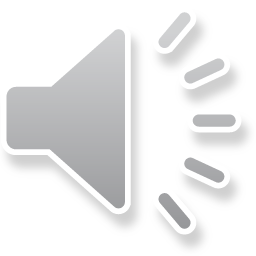 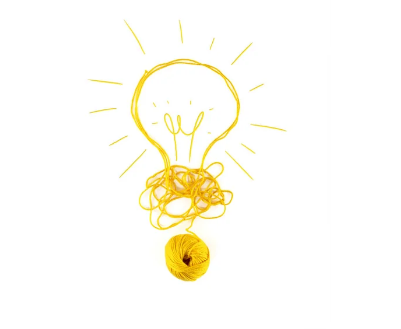 IZLASI ZILBES!
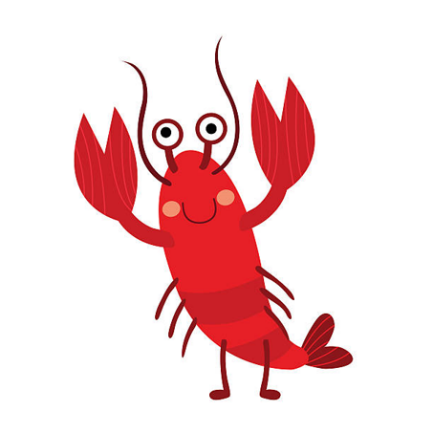 V
A
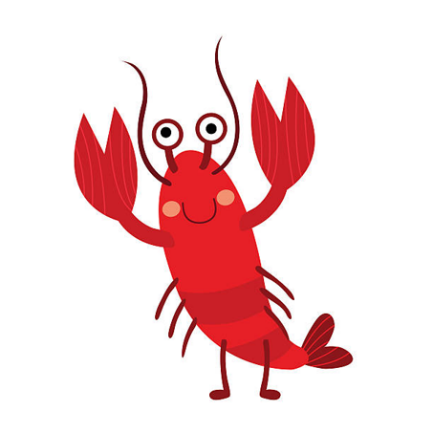 V
Ā
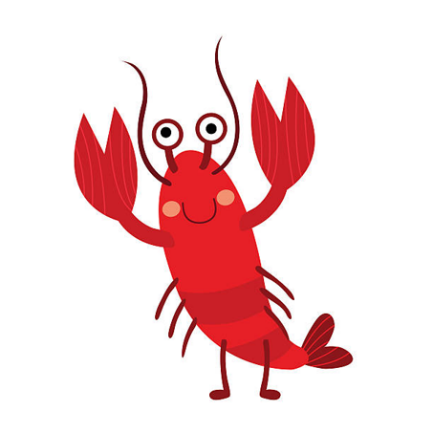 V
E
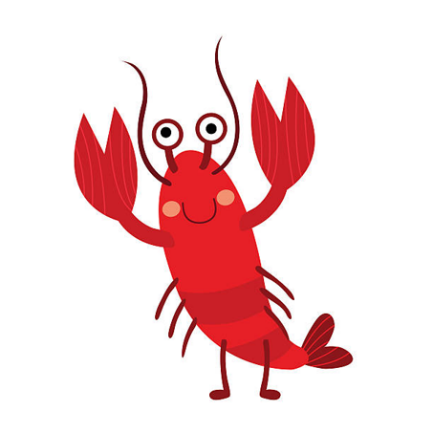 V
Ē
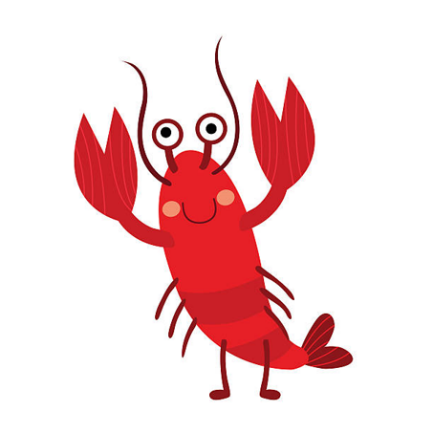 V
A
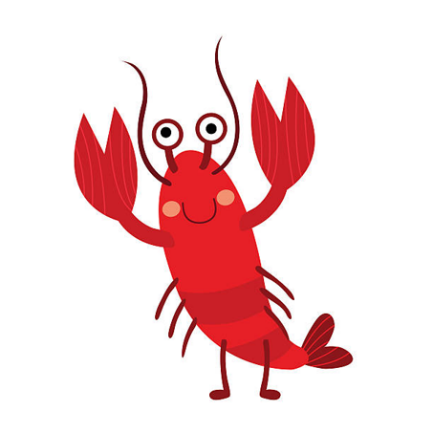 V
E
SASkaiTI zilbes!
1
2
3
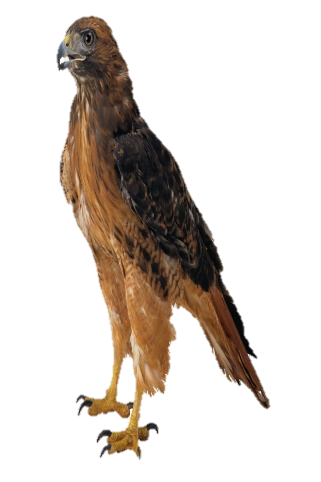 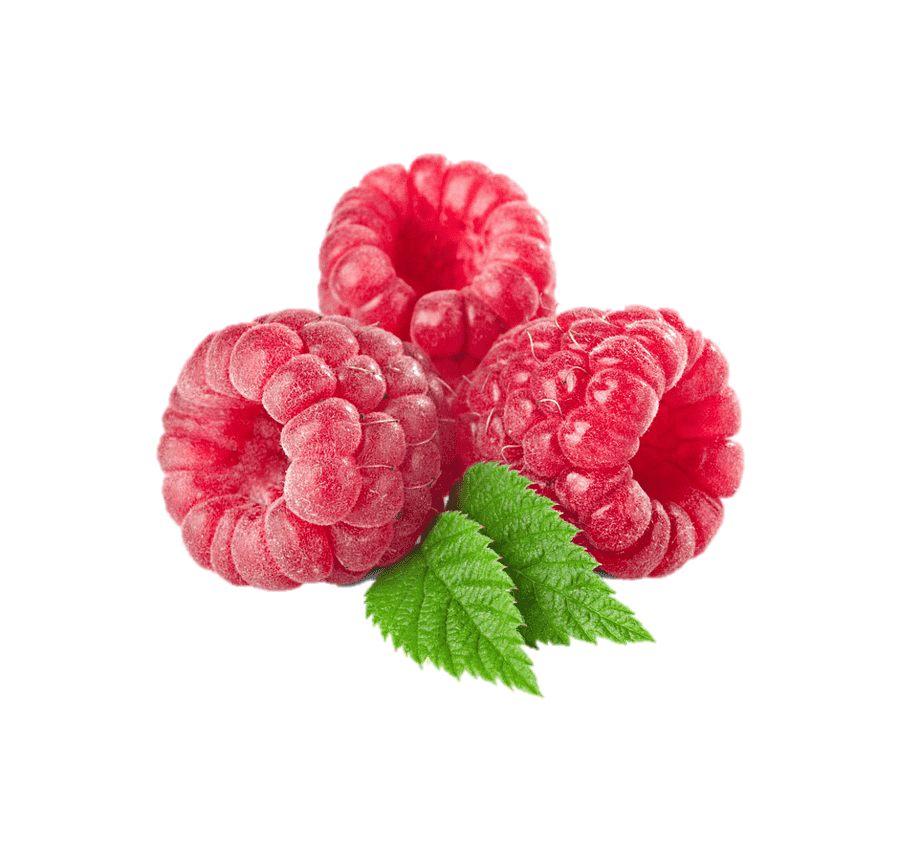 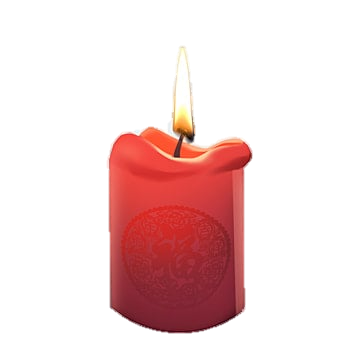 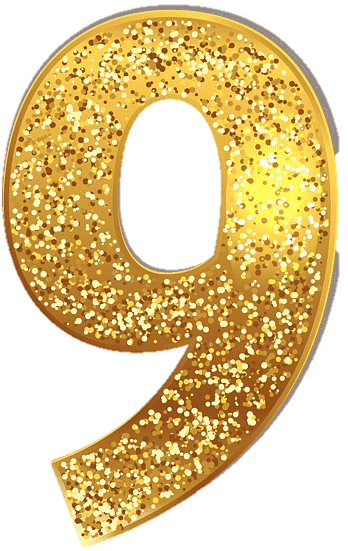 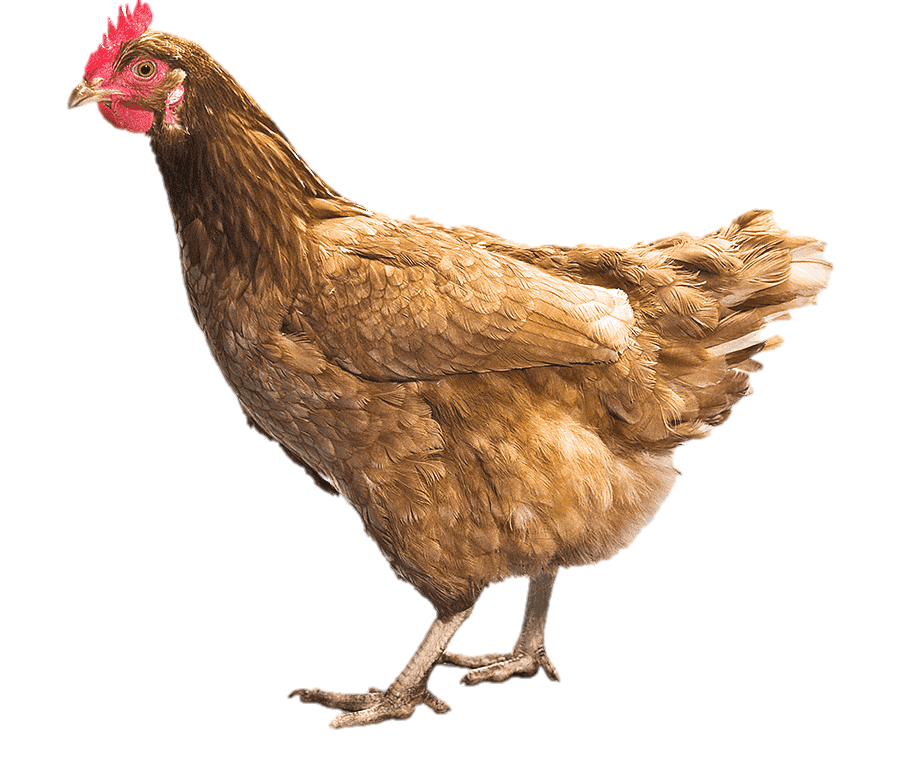 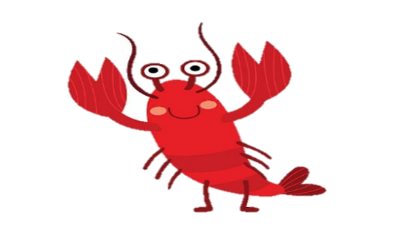 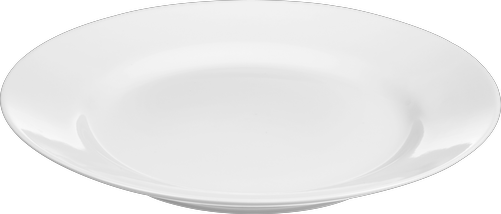 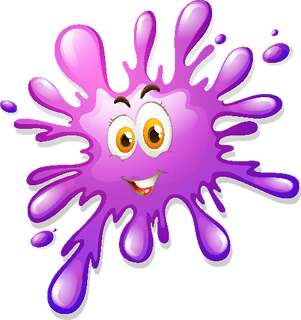 IZLASI PASAKU!
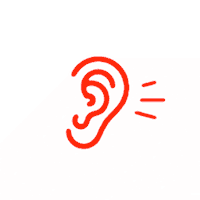 Vilcēns un lietussargs
klausīties
REIZ Dzīvoja 	  .  Viņam bija skaists   	  . 

	Tas sargāja      no	  . 

	Vilcēns 	    uz lietussarga kā uz  	      .

           uz lietussarga kā uz 	  .
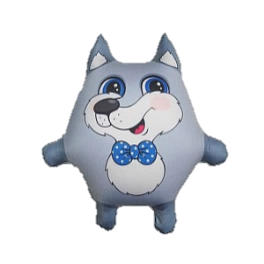 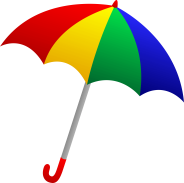 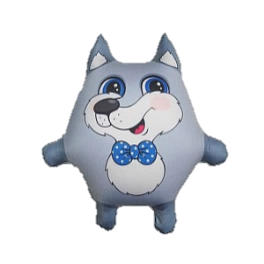 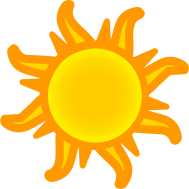 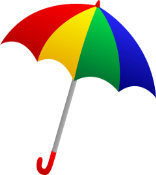 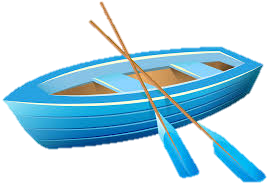 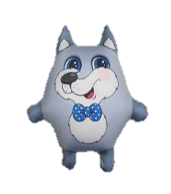 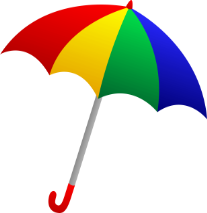 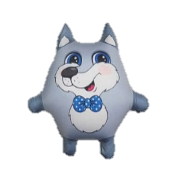 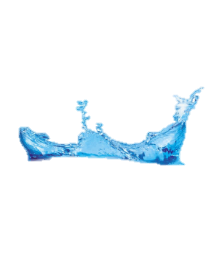 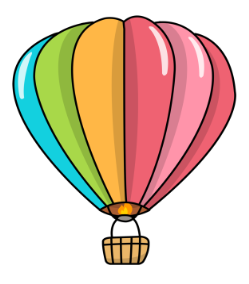 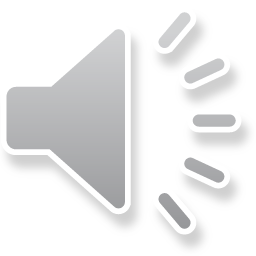 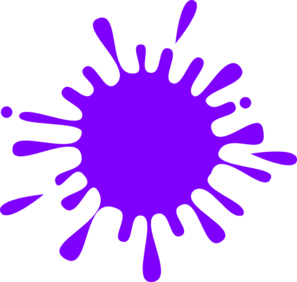 uz priekšu
Mēs jau zinām, ka katrai skaņai,
 
tāpat kā tev un man, 
ir sava seja – burts.
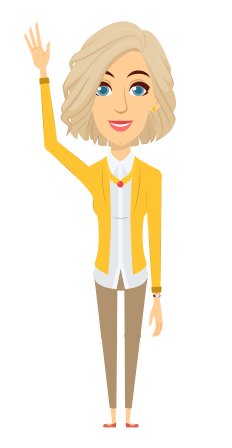 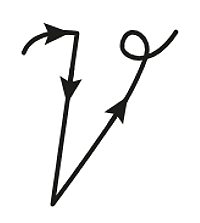 Vv
Raksti:
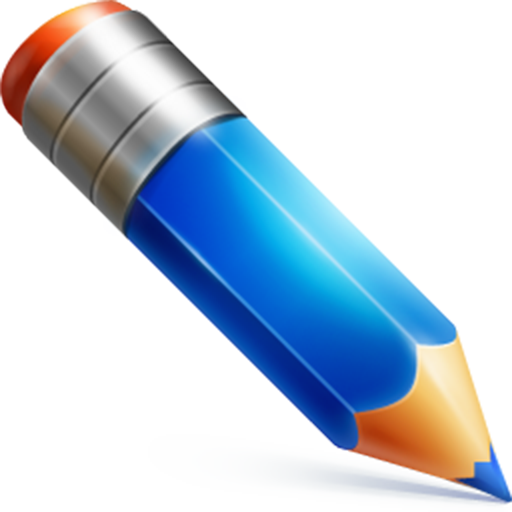 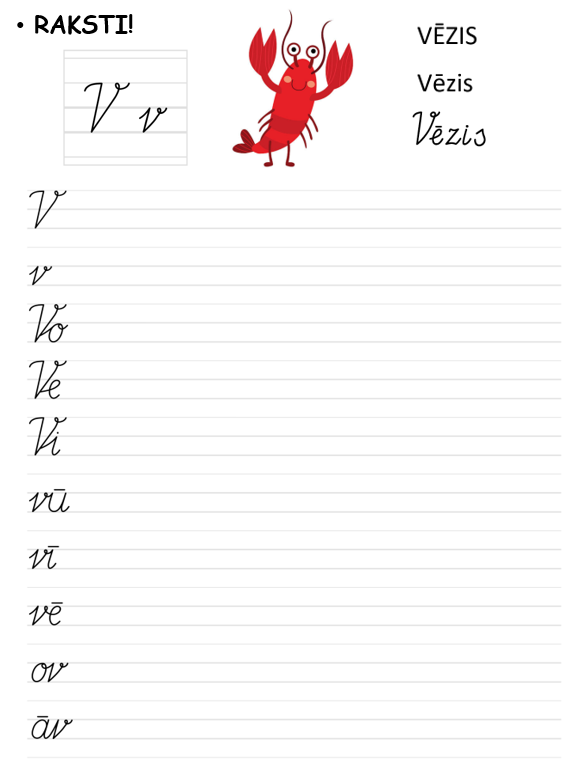 Kā man izdevās?
Izvēlies!
V
V
V
V
ES ĻOTI CENTOS, 
BET VĒL IR JĀPABEIDZ
ES LEPOJOS UN 
JŪTOS LIELISKI, 
VISU PAVEICU PATS
MAN IZDEVĀS UN 
VARU PALĪDZĒT CITIEM
MAN BIJA GRŪTI, 
BET AR PALĪDZĪBU 
ES TO PAVEICU